Carrot or Stick?
Operant Conditioning Learning Theory
Four Corners
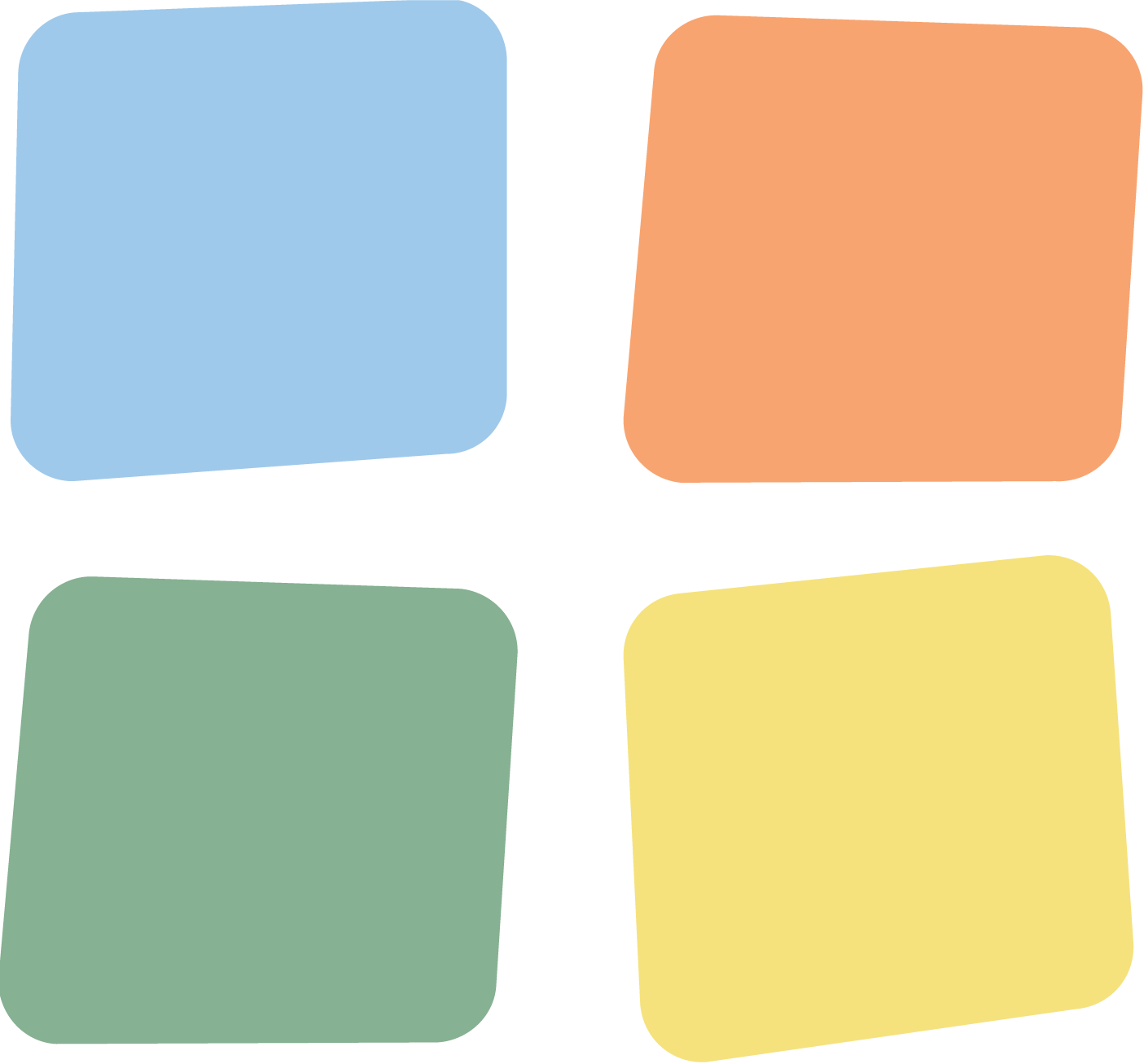 Read each statement on the following slides.
Move to the poster that aligns to your level of agreement.
[Speaker Notes: K20 Center. (n.d.). Four corners. Strategies. https://learn.k20center.ou.edu/strategy/138]
Four Corners
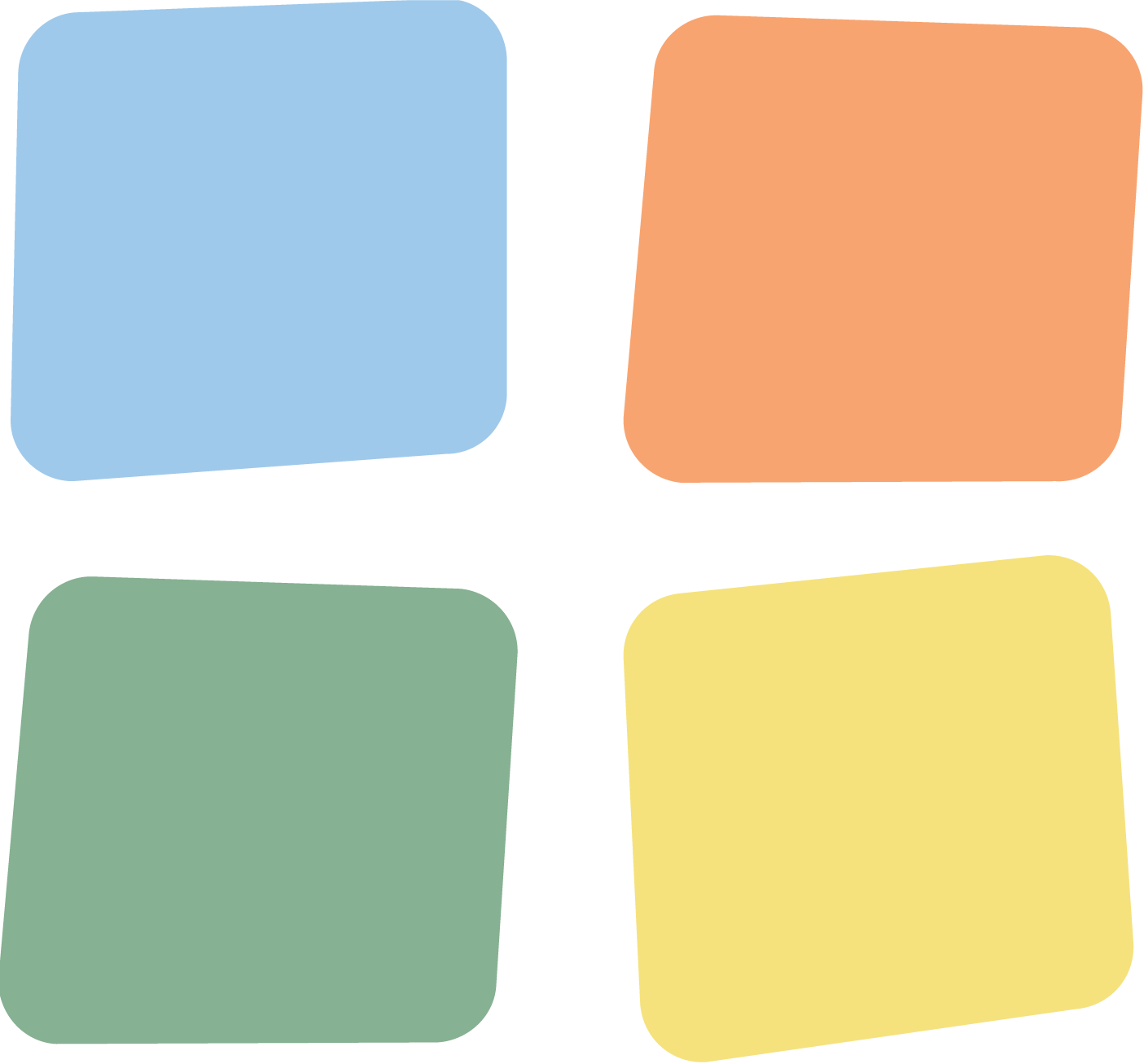 Receiving $10 for every A that I earn would motivate me to make all A’s.
[Speaker Notes: K20 Center. (n.d.). Four corners. Strategies. https://learn.k20center.ou.edu/strategy/138]
Four Corners
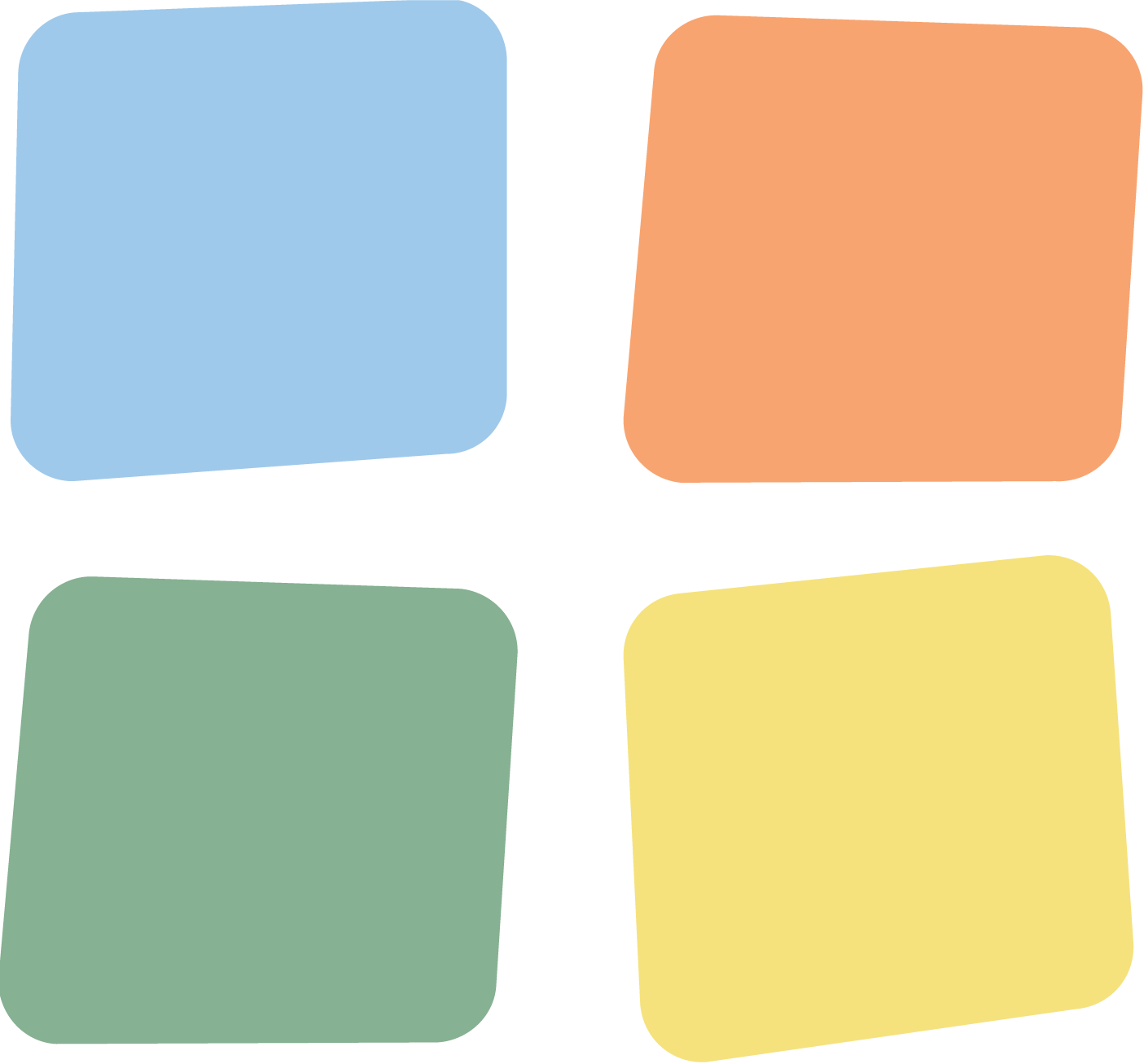 Getting my phone taken away for failing a class would motivate me to have passing grades.
[Speaker Notes: K20 Center. (n.d.). Four corners. Strategies. https://learn.k20center.ou.edu/strategy/138]
Four Corners
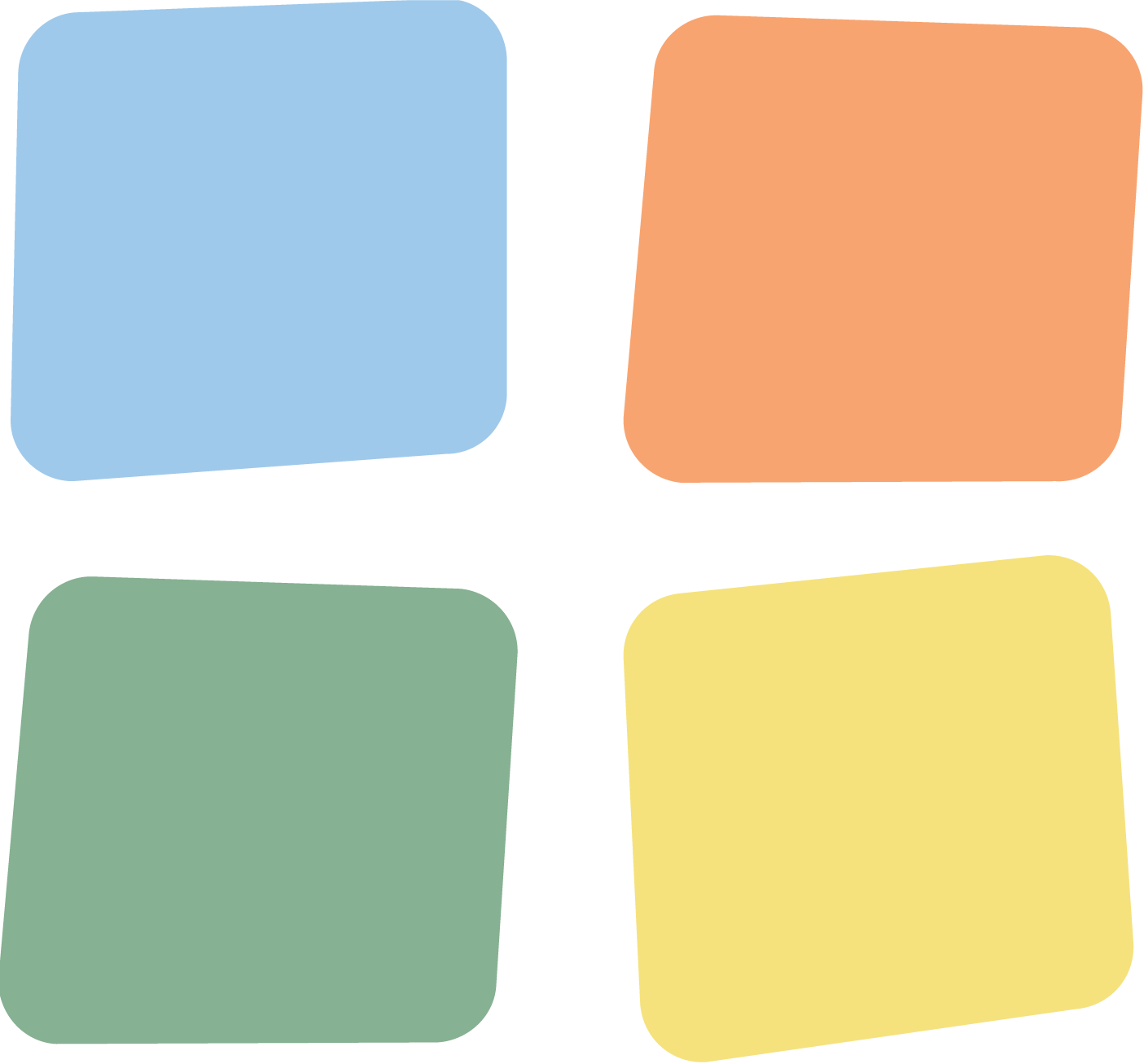 Receiving a late fee for returning a library book past the due date would motivate me to stop returning books late.
[Speaker Notes: K20 Center. (n.d.). Four corners. Strategies. https://learn.k20center.ou.edu/strategy/138]
Four Corners
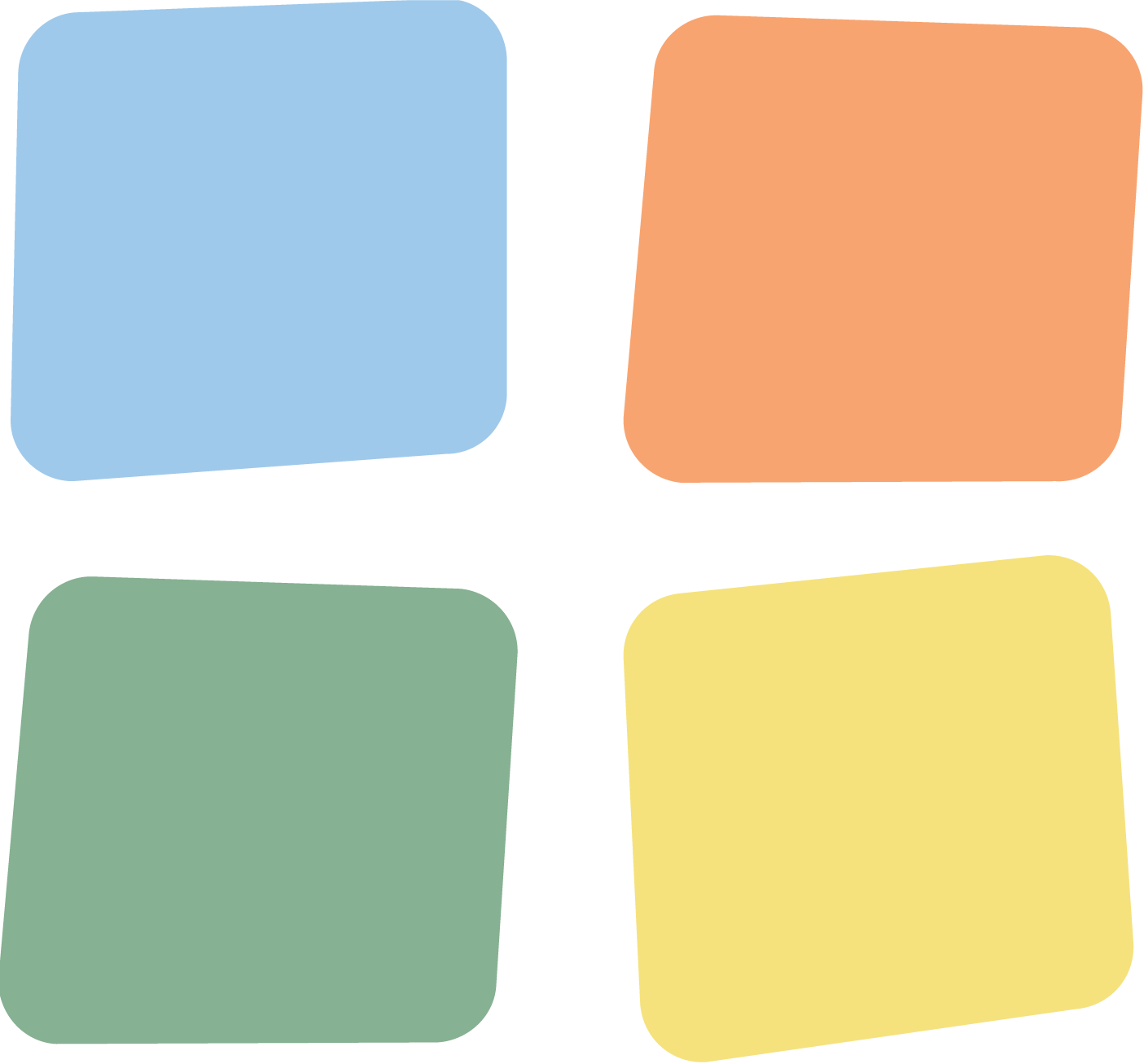 Attending summer school due to excessive absences would motivate me to stop missing classes.
[Speaker Notes: K20 Center. (n.d.). Four corners. Strategies. https://learn.k20center.ou.edu/strategy/138]
Essential Question
How is behavior influenced?
Lesson Objective
Explain the operant conditioning theory of learning.
Card Matching
Arrange the cards with the four types of operant conditioning as a row:
Positive Reinforcement
Negative Reinforcement
Positive Punishment
Negative Punishment
The remaining cards are to be sorted under the four types of operant conditioning.
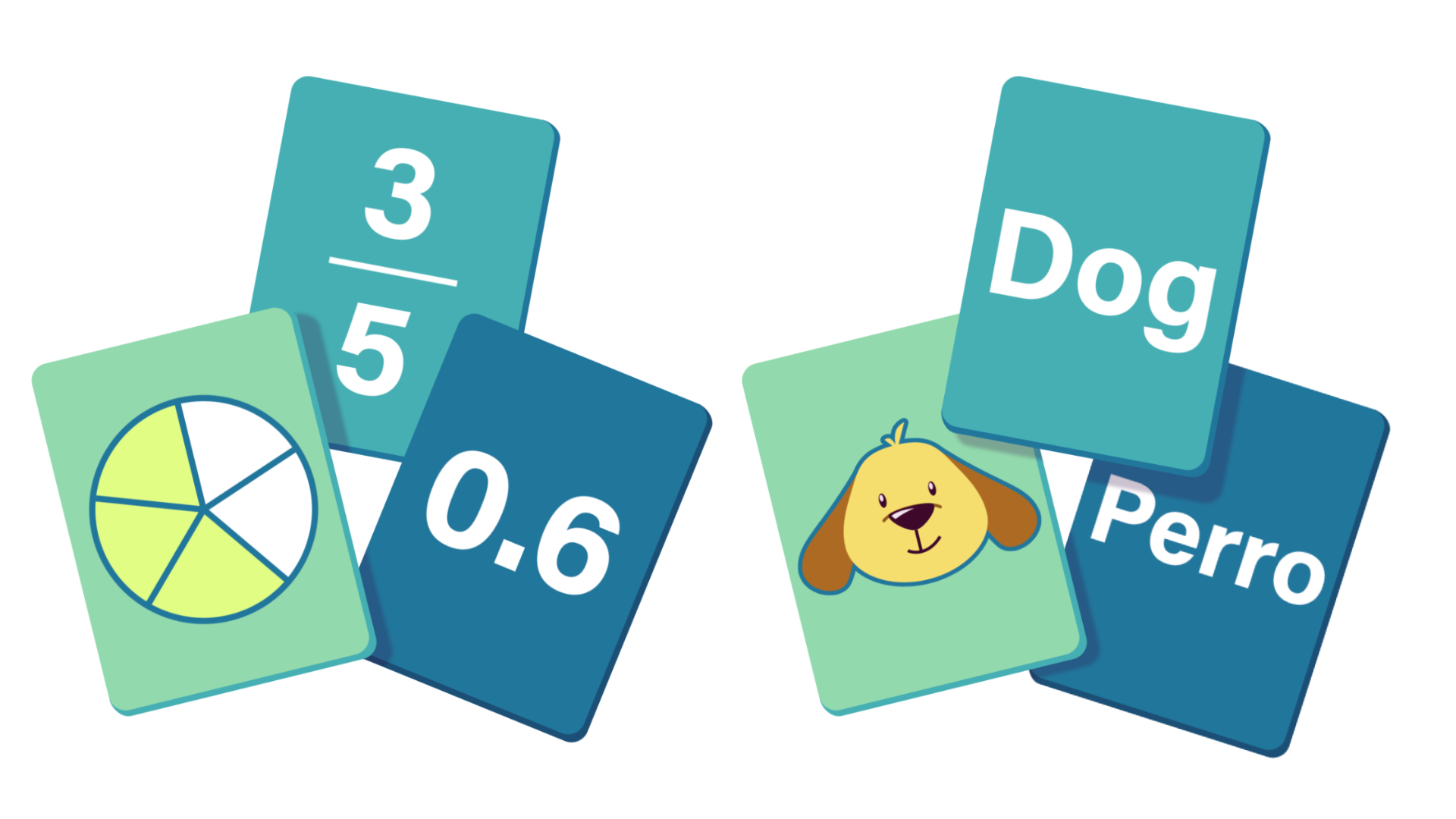 [Speaker Notes: K20 Center. (n.d.). Card matching. Strategies. https://learn.k20center.ou.edu/strategy/1837

K20 Center. (n.d.). Desmos Classroom. Tech tools. https://learn.k20center.ou.edu/tech-tool/1081]
Four Techniques of Operant Conditioning
Operant Conditioning Theory of Learning
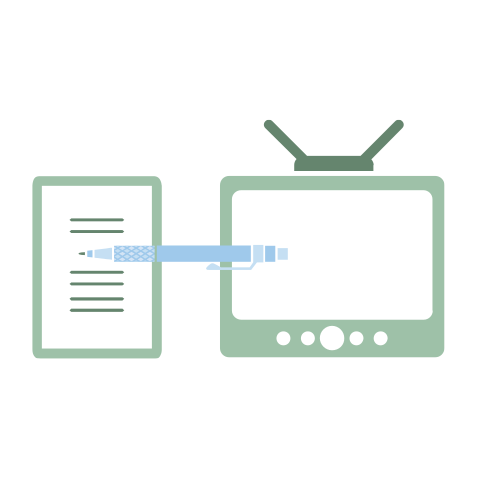 Read the handout.
After reading, summarize the main points on the left side of the H-Chart.
[Speaker Notes: K20 Center. (n.d.). Paired Texts H-Chart. Strategies. https://learn.k20center.ou.edu/strategy/132]
Operant Conditioning Theory of Learning
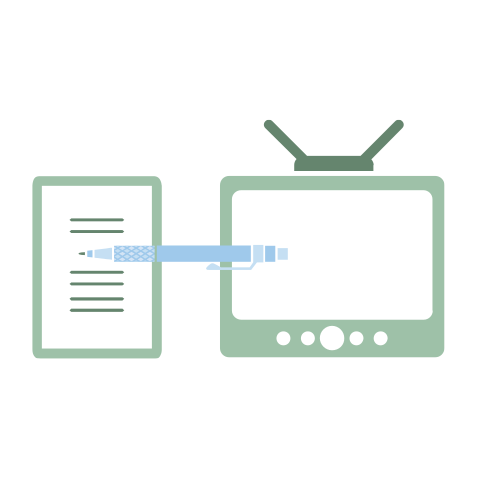 Watch the video.
After viewing, summarize the main points on the right side of the H-Chart.
[Speaker Notes: K20 Center. (n.d.). Paired Texts H-Chart. Strategies. https://learn.k20center.ou.edu/strategy/132]
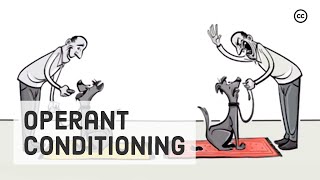 https://www.youtube.com/watch?v=ne6o-uPJarA
[Speaker Notes: Sprouts. (2020, June 30). Skinner’s operant conditioning: Rewards & punishments [Video]. YouTube. https://www.youtube.com/watch?v=ne6o-uPJarA]
Operant Conditioning Theory of Learning
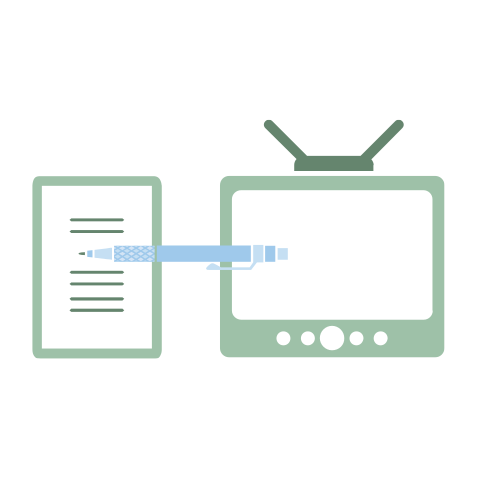 In the middle of the H-Chart, respond to the following question:
According to operant conditioning, how can behavior be influenced?
[Speaker Notes: K20 Center. (n.d.). Paired Texts H-Chart. Strategies. https://learn.k20center.ou.edu/strategy/132]
Operant Conditioning Scenario
Develop an operant conditioning scenario.
Identify the behavior that should be increased or decreased.
Determine if a punishment or reinforcement should be used.
Create the punishment or reinforcement to modify desired behavior.
Determine if the punishment or reinforcement should be positive or negative. 
Be ready to share your scenario.
Six-Word Memoir
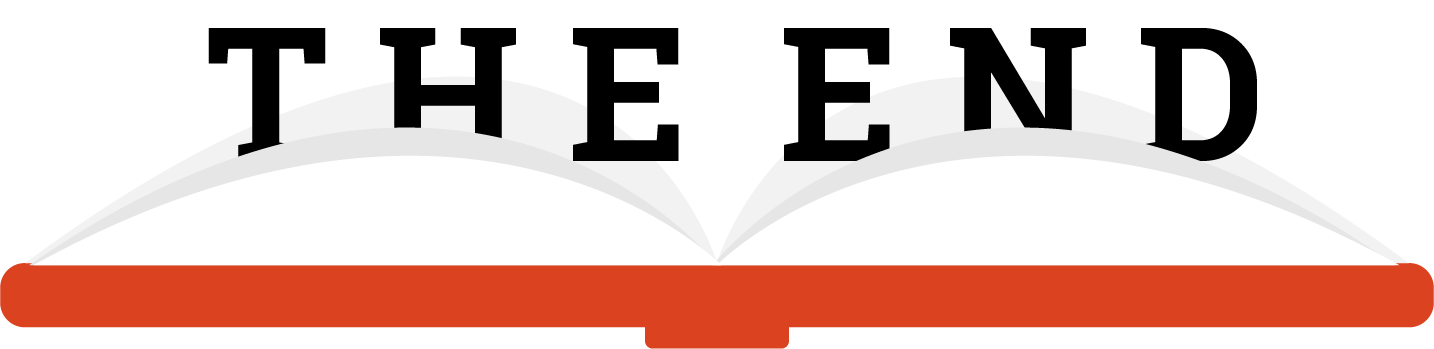 Write a Six-Word Memoir that summarizes the learning theory of operant conditioning.
An example of a six-word memoir about B.F. Skinner is:
Father of operant conditioning, researched behavior.
[Speaker Notes: K20 Center. (n.d.) Six-word memoirs. Strategies. https://learn.k20center.ou.edu/strategy/75]